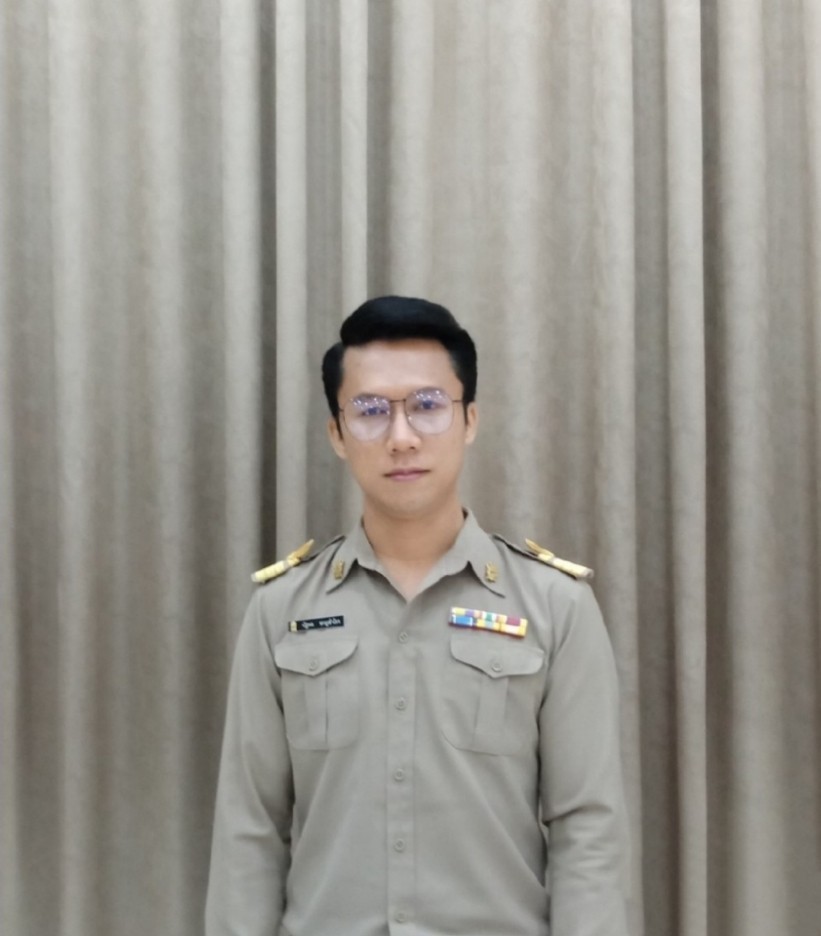 รายงานผลการประเมินตนเอง
(Self Assessment Report : SAR)
ปีการศึกษา1/2564
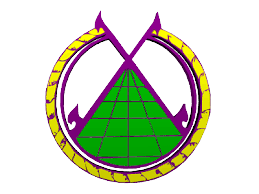 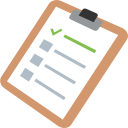 นายนัฐพล  หาญสำโรง
(ครูนัท)
รายวิชาที่สอน รวม 25 คาบ
สังคมศึกษาฯ ชั้น ม.2/1 - 2/3
หน้าที่พลเมือง ชั้น ม.2/1 – 2/4
หน้าที่พลเมือง ชั้น ม.3/1 – 3/4
หน้าที่พลเมือง ชั้น ม.4/3 – 4/4
ชุมนุม    เปิดโลกสังคม
กิจกรรมพัฒนาผู้เรียน     กิจกรรมรักษาดินแดน
โฮมรูมที่ปรึกษานักเรียน   ชั้น ม.3/1
______
งานพิเศษ  กลุ่มบริหารงานกิจการนักเรียนงานจราจร
งานบุคคลและส่งเสริมคุณธรรม จริยธรรม
งานส่งเสริมประชาธิปไตยในโรงเรียน
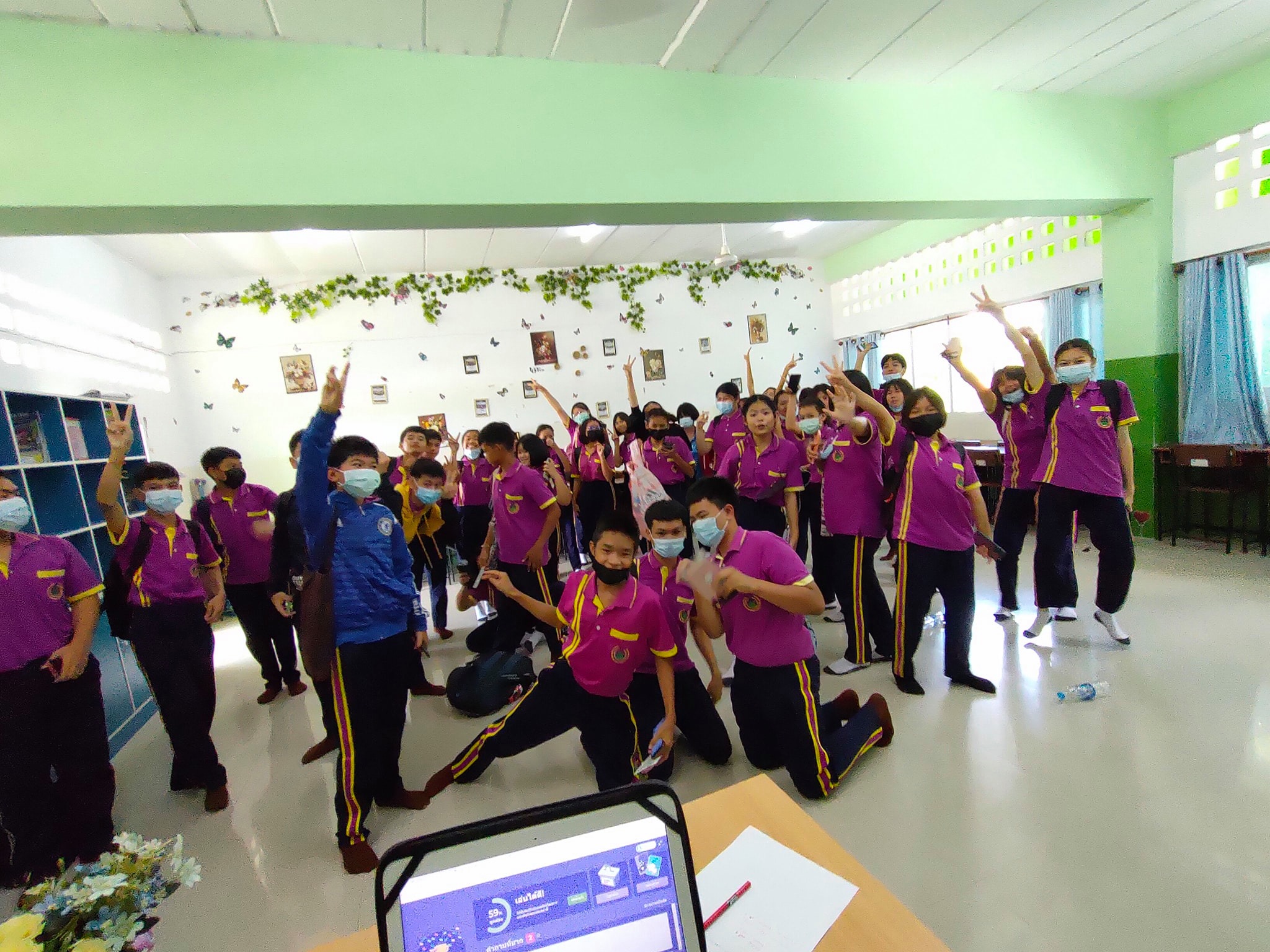 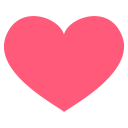 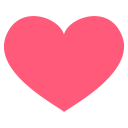 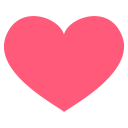 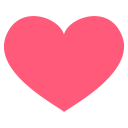 ตำแหน่ง ครู  วิทยฐานะ ครูชำนาญการ
โรงเรียนนาเชือกพิทยาสรรค์ สพม.มหาสารคาม
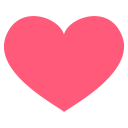 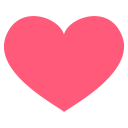 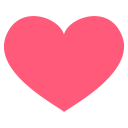 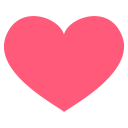 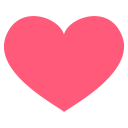 การใช้สื่อ ICT เพื่อการเรียนรู้
ข้อมูลส่วนตัว
ประวัติการทำงาน
การปฏิบัติงานในหน้าที่ครู ปีการศึกษา 2564
การเข้าอบรม / PLC / นำเสนอผลงาน
ผลงานที่ภาคภูมิใจ / โครงการเด่น
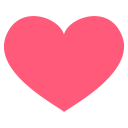 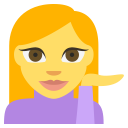 ชื่อ – ลกุล  นายนัฐพล  หาญสำโรง
เกิดวันที่  19 มีนาคม 2532    อายุ   32   ปี
สัญชาติ  ไทย   เชื่อชาติ  ไทย   ศาสนา  พุทธ
ที่อยู่  19 หมู่ 13 ต.เมืองแก อ.สตึก จ.บุรีรัมย์  31150
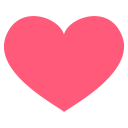 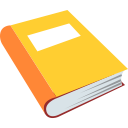 เริ่มรับราชการ  ตำแหน่ง ครูผู้ช่วย
วันที่บรรจุ  :  27  พฤษภาคม  2557
โรงเรียนสอยดาววิทยา อ.สอยดาว จ.จันทบุรี
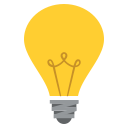 การอบรมการเตรียมความพร้อมครูในการประเมินวิทยฐานะเกณฑ์ใหม่
การอบรมพัฒนาทักษะการจัดการเรียนการสอนออนไลน์อย่างมีประสิทธิภาพในยุค New Norma
การอบรมการพัฒนาสื่อการสอนออนไลน์ให้ปัง
การอบรมการพัฒนาทักษะการจัดการเรียนการสอนภาษาอังกฤษ Online อย่างมีประสิทธิภาพ และเตรียมความพร้อมสำหรับการสอบ CEFR
การอบรมการสร้างความตระหนักด้านความมั่นคงปลอดภัยทางไซเบอร์
หลักสูตรGood Food For All กินดี อยู่ดี ในโรงเรียนวิถีพุทธ
ปัจจุบันดำรงตำแหน่ง  ครู  วิทยฐานะ  ครูชำนาญการ
โรงเรียนนาเชือกพิทยาสรรค์ อ.นาเชือก  จ.มหาสารคาม
อายุราชการ  7  ปี  3  เดือน
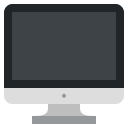 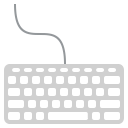 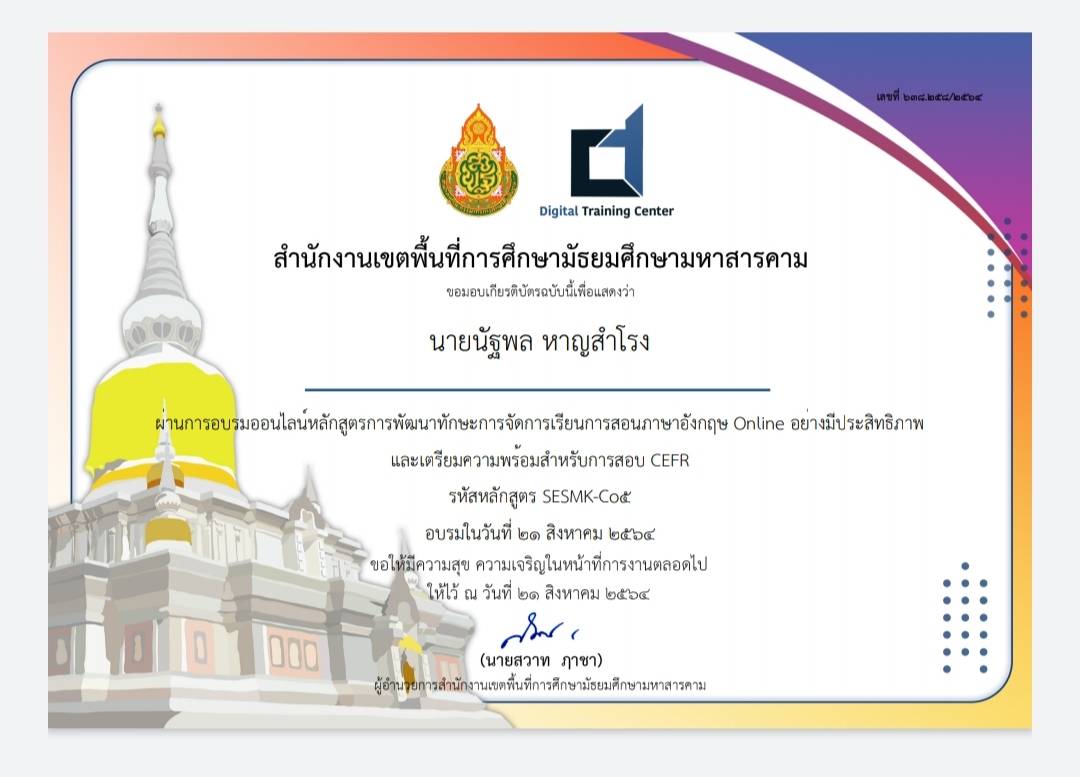 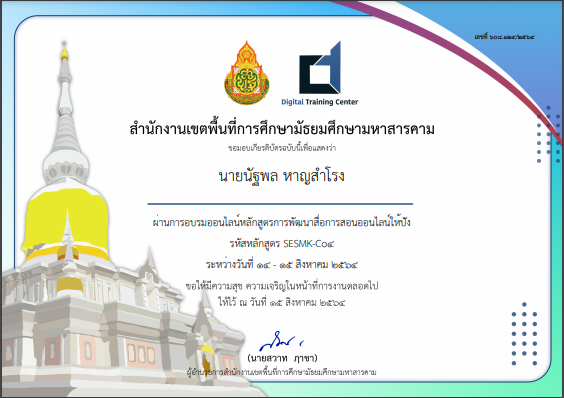 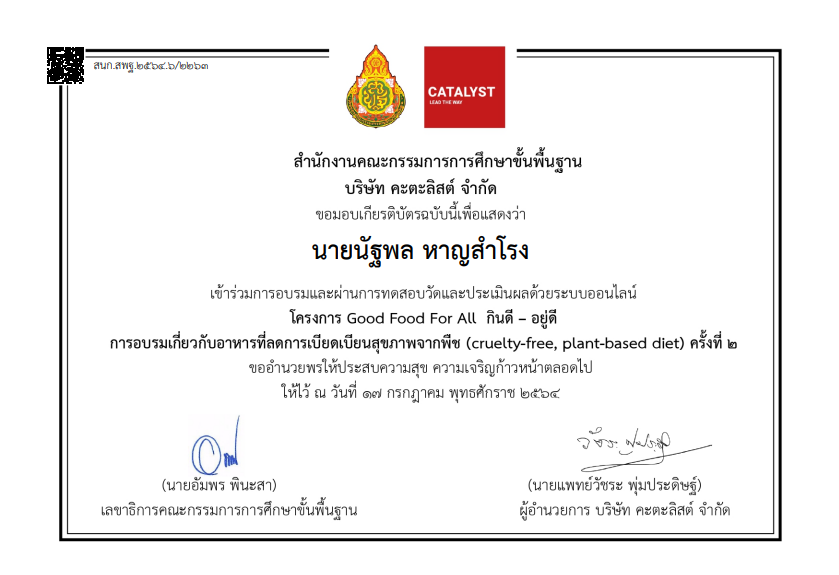 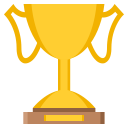 ภาพการปฏิบัติงาน ภาคเรียนที่ 1/2564
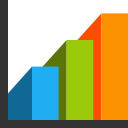 รางวัลสภานักเรียนระดับภาค
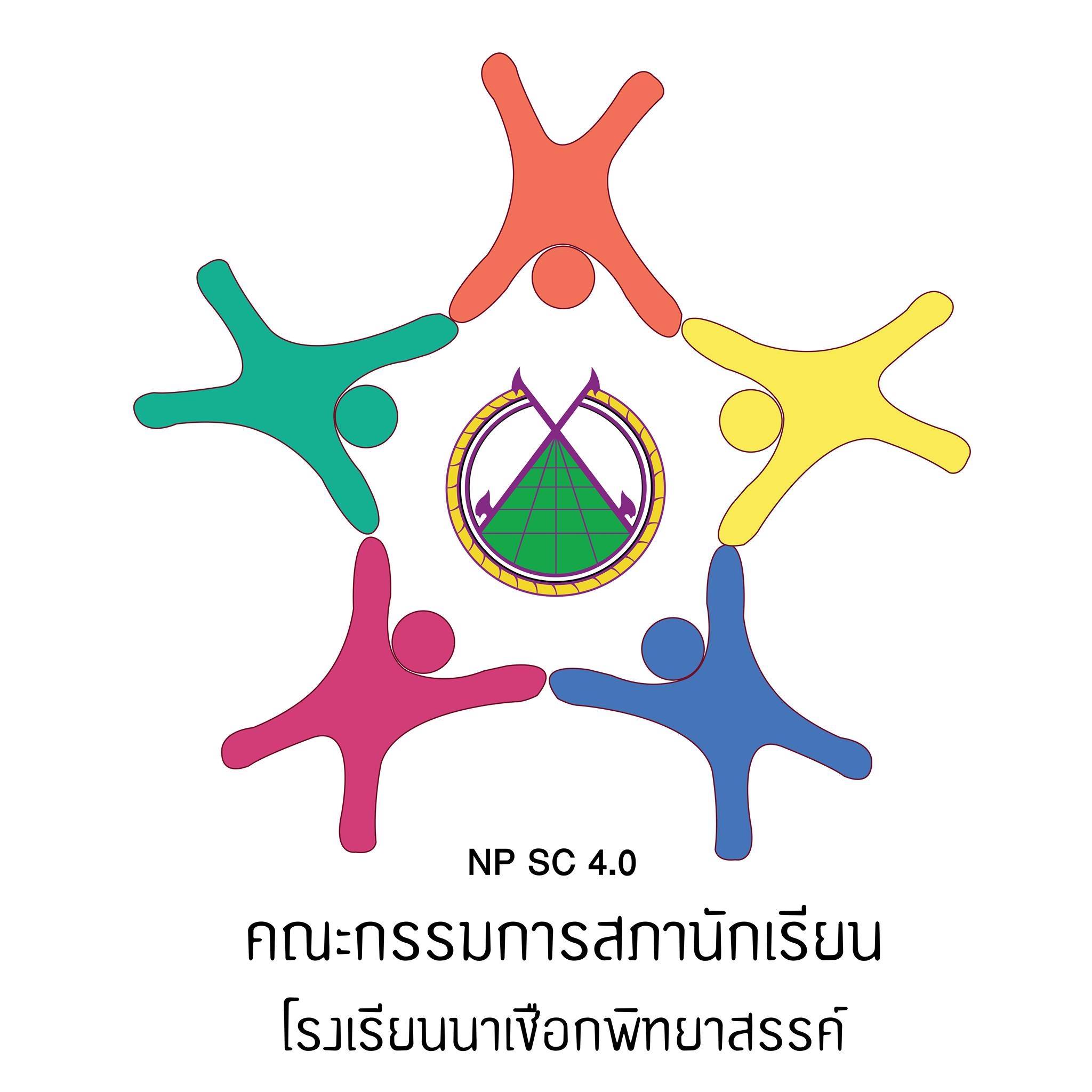 โรงเรียนสุจริต ปีการศึกษา 2564
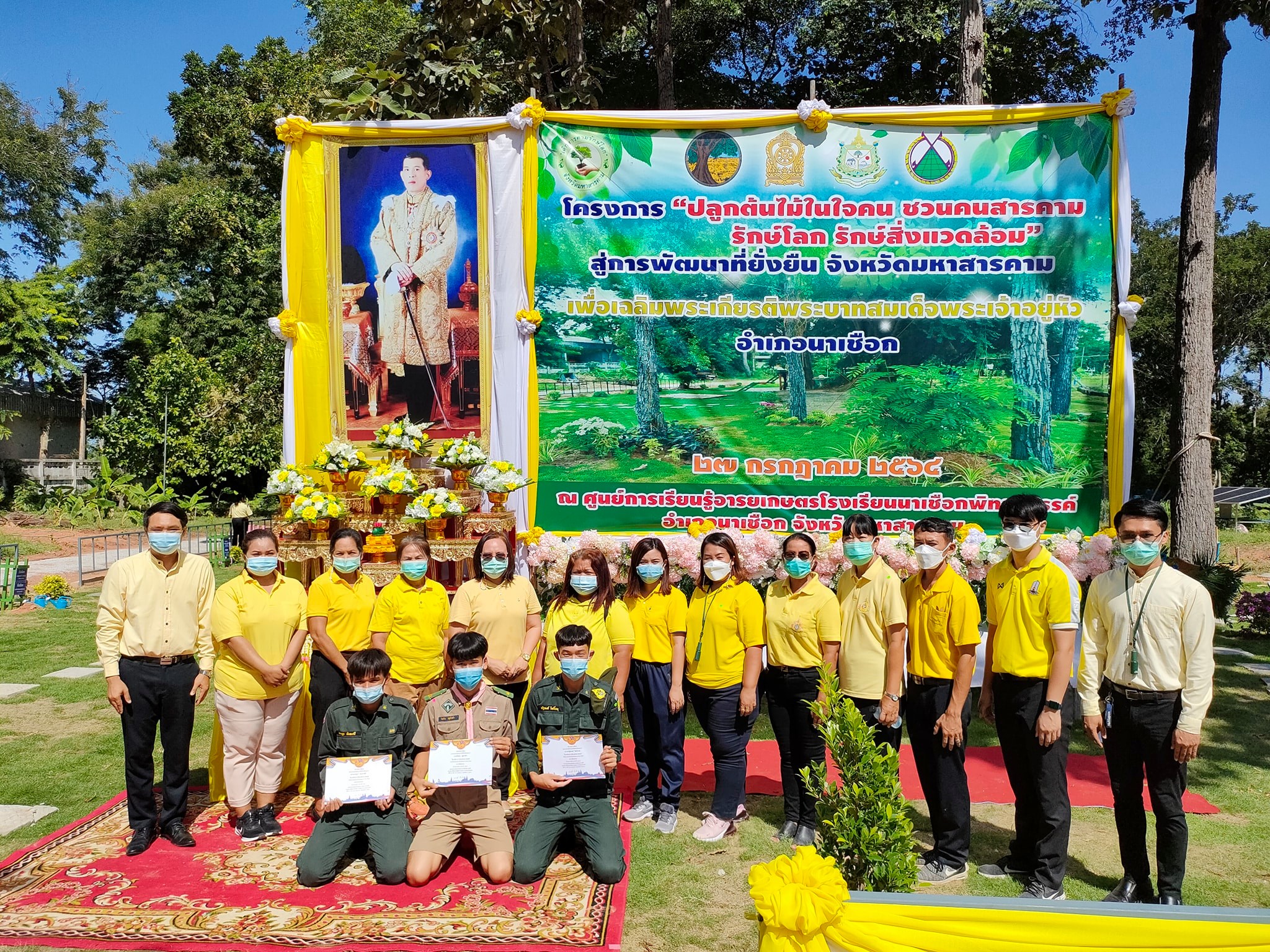 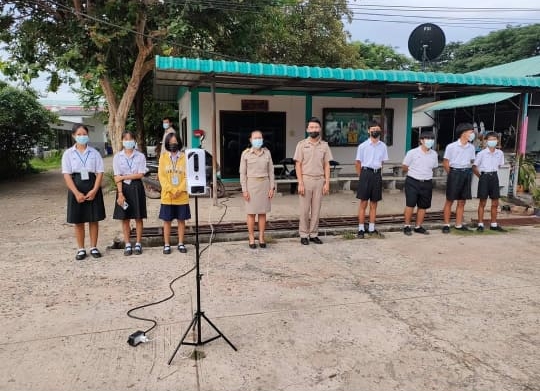 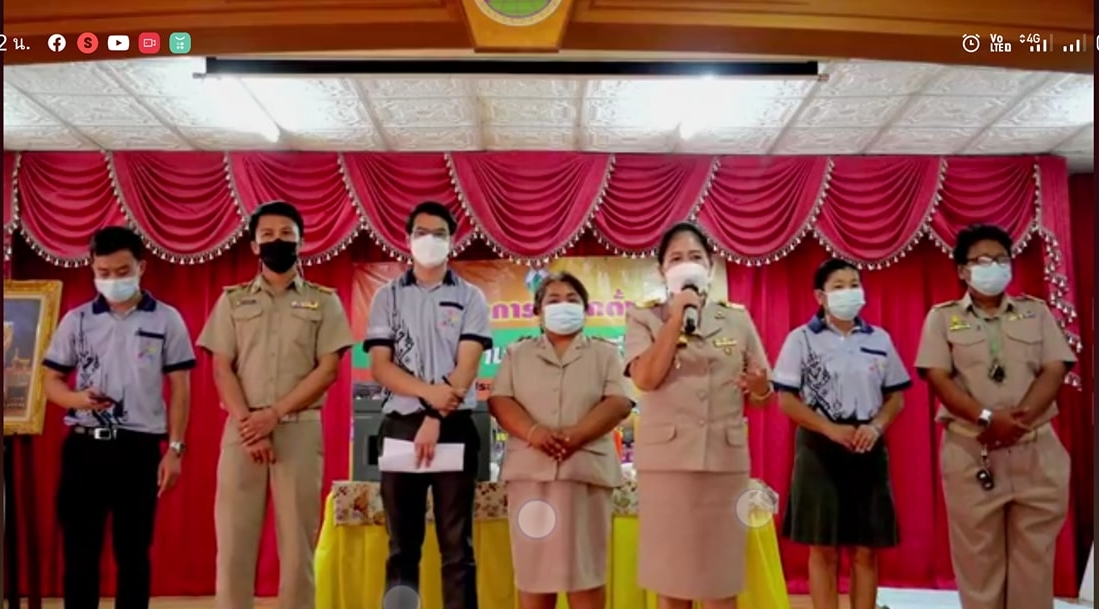 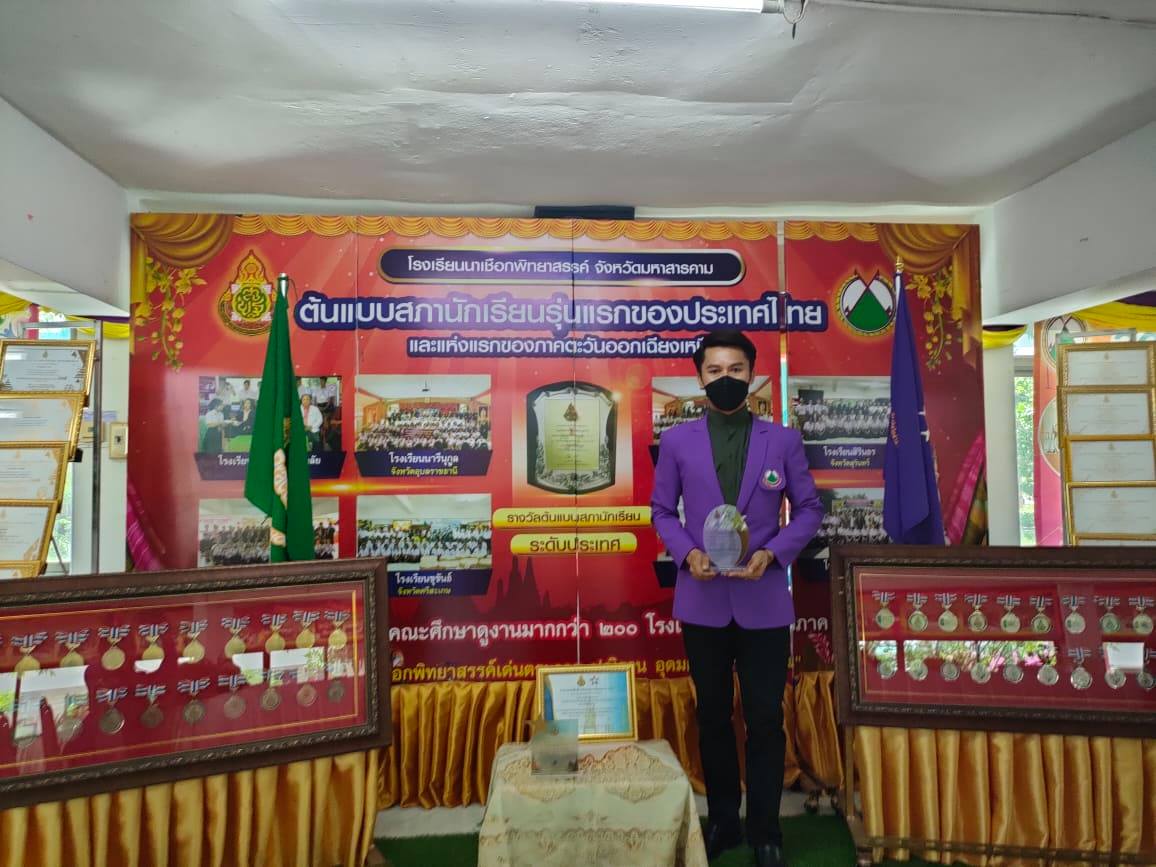 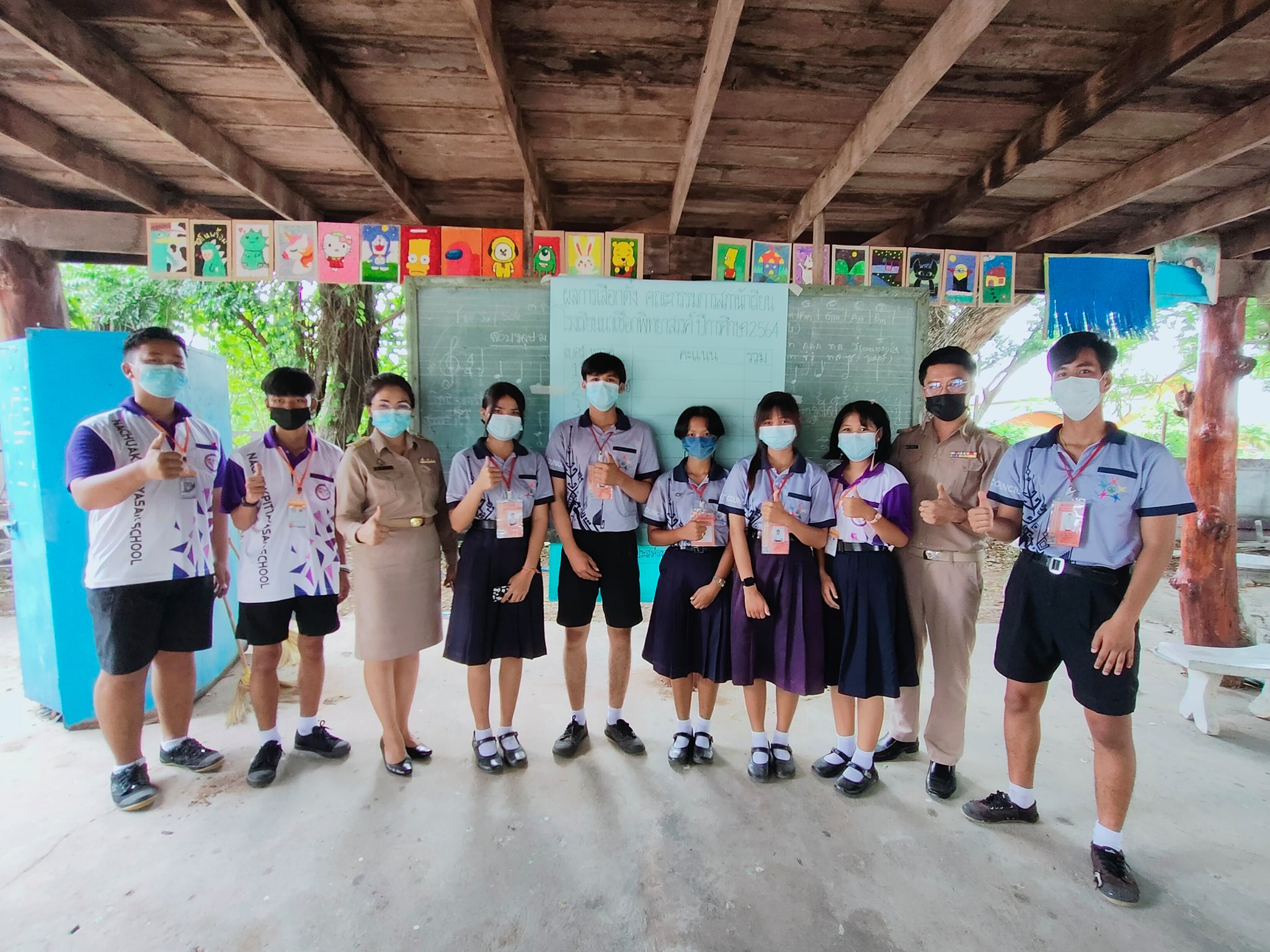 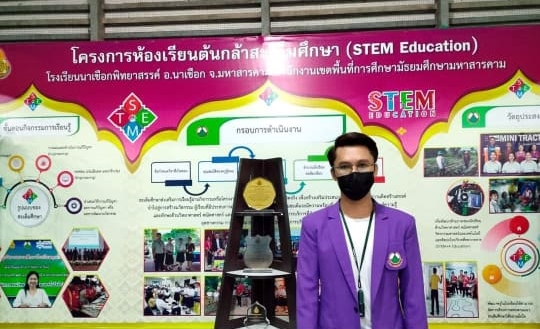 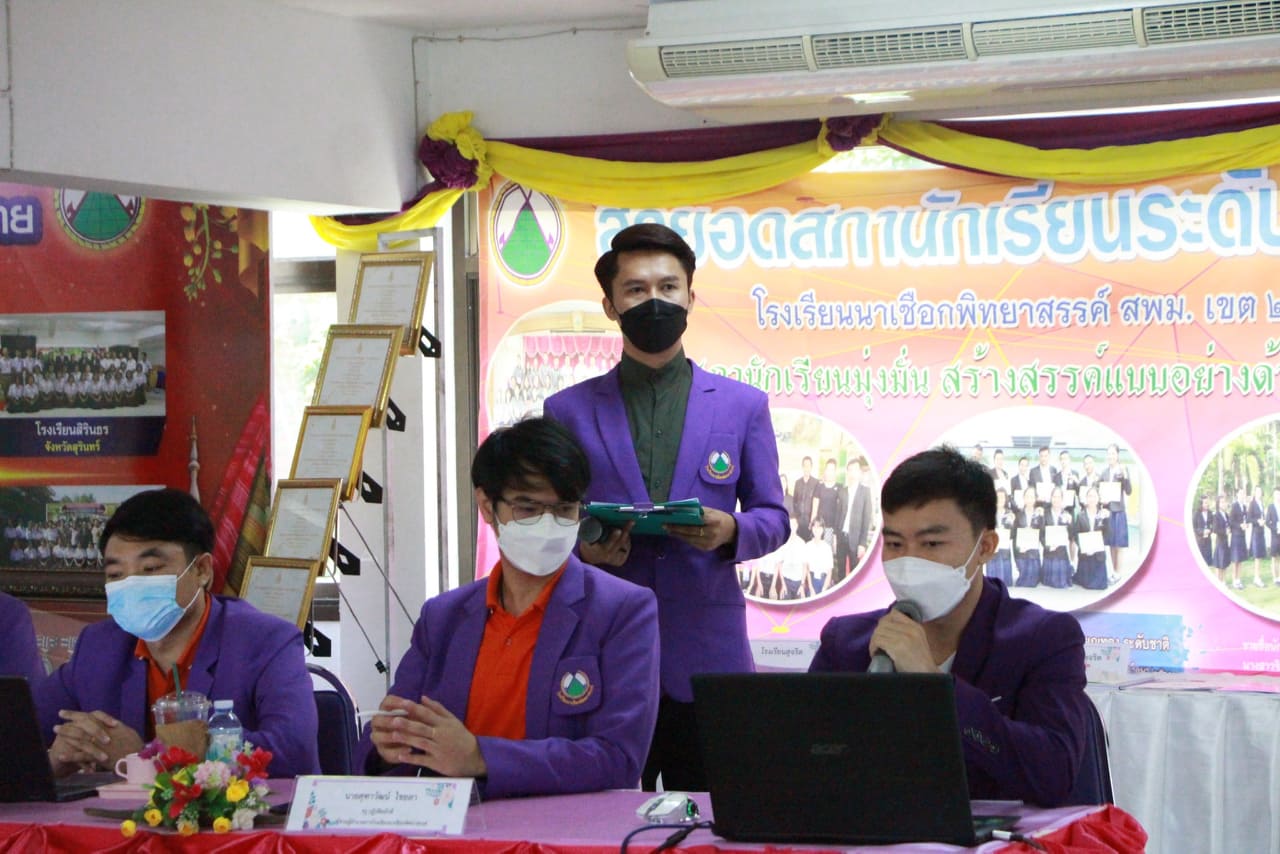 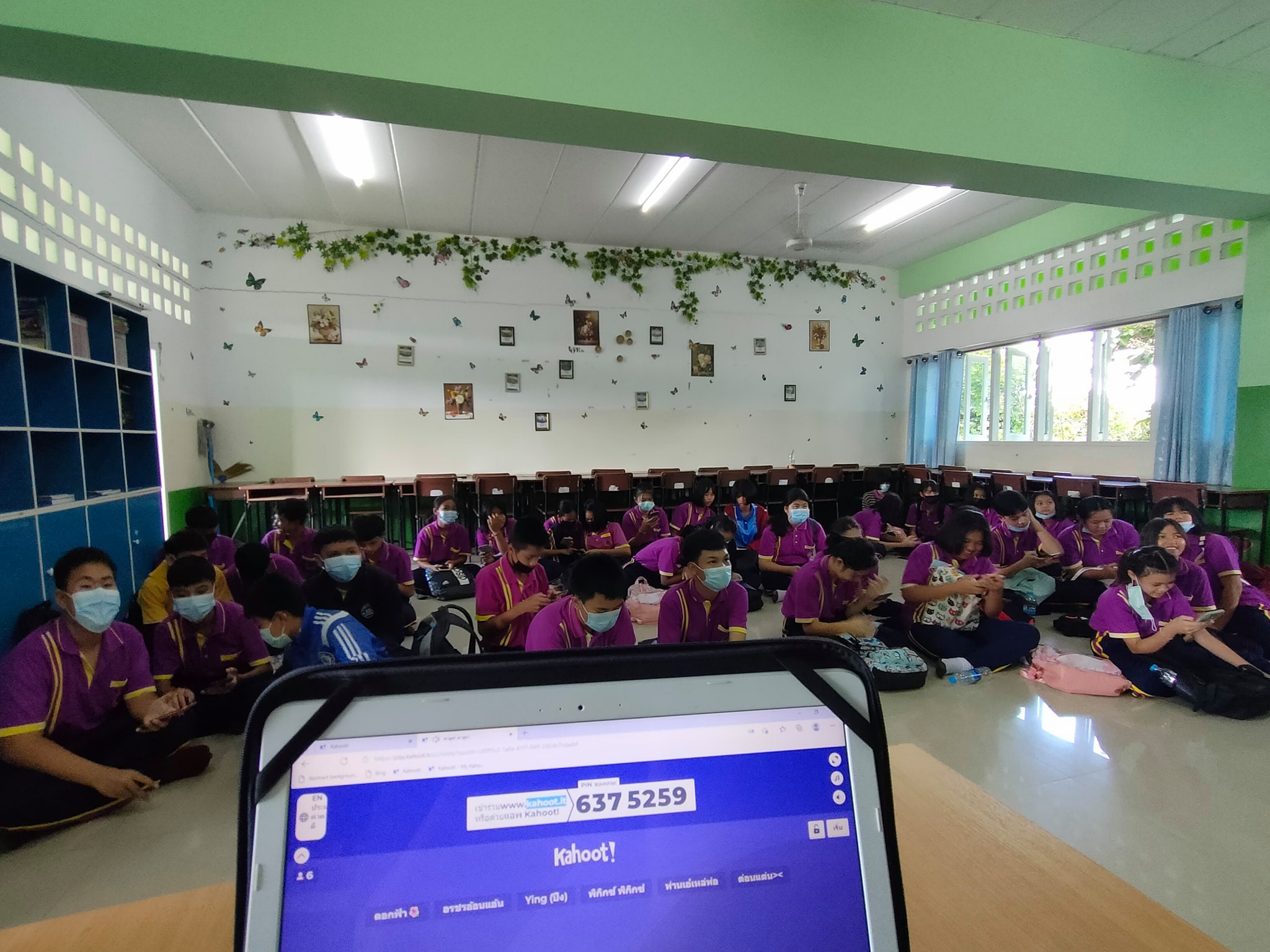 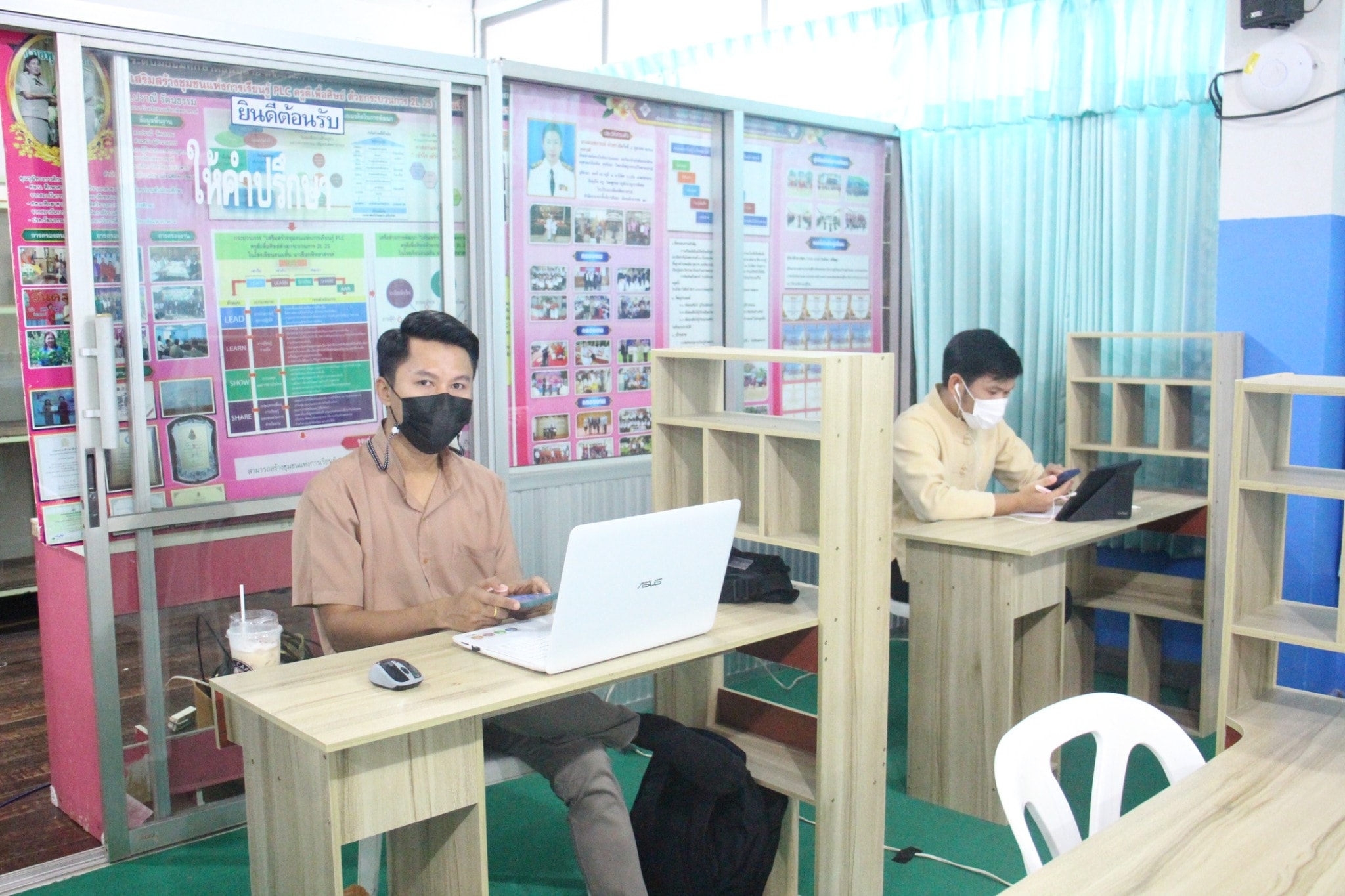 ลงชื่อ 		  ผู้รายงาน
( นายนัฐพล  หาญสำโรง )
ตำแหน่ง  ครู คศ.2